III. Gyergyói Diákkonferencia
Szexuális zaklatás vizsgálata a Kolozsváron tanuló egyetemisták körében
Előadó:
Solyom Annamária
Gyergyószentmiklós, 2017
A dolgozat felépítése
Szakirodalmi áttekintés
Kutatási rész
Beavatkozási terv
Következtetések, javaslatok
A szexuális zaklatás meghatározása:
“Szexuális zaklatás minden olyan szexuális
vagy romantikus közeledés és
megnyilvánulás, ami
sértő, zavaró, megalázó, vagy ellenséges közeget
teremt az áldozat számára.” (NANE
Egyesület, 2016).
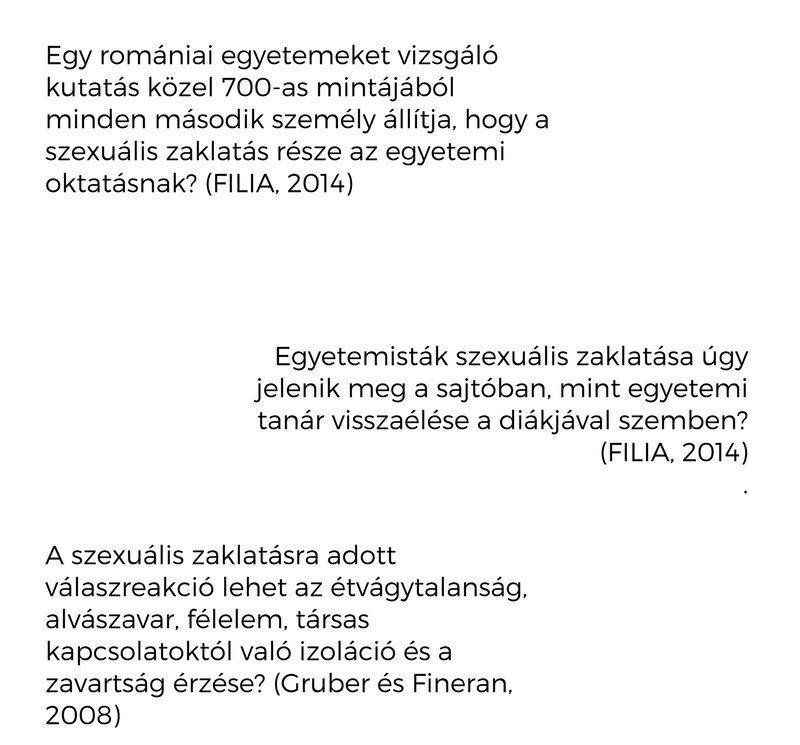 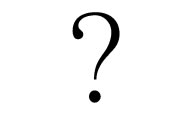 Kutatási adatok
Cél: feltérképezni a Kolozsváron tanuló
egyetemisták szexuális zaklatással kapcsolatos
élményeit, áldozat, elkövető és tanú szemszögéből.

Populáció: valamely kolozsvári egyetemen, a
2016-2017-es tanévben hallgatói jogviszonnyal
rendelkező egyetemisták

Módszer: online kérdőívezés (N=189)

Adatfelvétel ideje: 2017. március 7.-2017. március 28
Átlagos válaszadó profilja
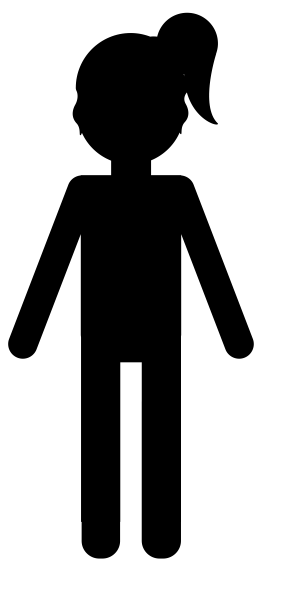 Alapképzésen van, társadalomtudományok területén
Magyar, lány és internetfüggő
Családi lakás saját, Kolozsváron kintlakó
Szülei középiskolai végzettséggel rendelkeznek és városi környezetből jött Kolozsvárra tanulni
Az áldozatokról
Áldozat személyesen
Áldozat online
Legnegatívabb élmény
„Egy férfi csoport egy tagja a buszmegálló mellett hátulról megmarkolta a melleimet.„(lány, alapképzésen)

„Taxisofőr felmérte, hogy mekkora hímvesszőm van, elég kellemetlen volt. Kedvesen dumált a csajokról vezetés közben, aztán mire észbe kaptam már ott járt a keze. „(fiú, doktori képzésen)

„Hazafele tartottam este s mikor elment mellettem egy fiú észrevettem hogy maszturbált (hozzá tenném, hogy tél volt). Hasonlóan jártam mikor fényes nappal reggel tíz órakor egyetemre mentem s egy fiú odaszólt nekem hogy ''tetszik amit látsz?'‘ mondanom sem kell, hogy elővette a péniszét.” (lány, alapképzésen)
Legnegatívabb szexuális zaklatás élménye
A zaklatás körülményei
A zaklató
Kivel volt a zaklatás pillanatában?
Zaklatás helyszíne
Reakciók
Zaklatás utáni
Pillanatnyi
Szem-és fültanúk
Segített
Nem segített
Az elkövetőkről
Leggyakrabban szexuális pletyka terjesztése
fordult elő, személyesen (20,1%) és az online
térben is (18%).
Zaklatás oka
Az áldozat
Mi jelentene segítséget?
Kutatási kérdések és vizsgálatuk
I. kérdés: Az áldozatok mekkora arányban jelennek meg elkövetőként is?
1. lépés: hányszor volt áldozat online?
3. lépés: Volt rész-e legalább egyszer online zaklatásban?
2. lépés: hányszor volt áldozat személyesen?
4. lépés: Volt rész-e legalább egyszer személyesen zaklatásban?
5. lépés: Volt-e áldozat, ha igen, hol?
7. lépés: Volt-e elkövető?
6. lépés: Volt-e áldozat?
ÁLDOZAT: 90,5%
ELKÖVETŐ: 49,7%
Utolsó lépés: az áldozatok és elkövetők egymásra tevődésének vizsgálata kereszttábla segítségével
II. kérdés: Bizonyos mutatókat figyelembe véve (nem, származási hely, zaklatási státusz) van-e különbség abban, hogy mit és milyen mértékben tartanak elítélendőnek a válaszadók? Milyen jelentős különbségek merülnek fel (ha merülnek) fiú-lány, vidéki-városi, elkövető-áldozat válaszadó szempontjából.
Beavatkozási terv: videó-sorozat bemutatása
Nyolc részből álló videó-sorozat, a kutatási
eredményeimre alapozva, melynek célkitűzései:

I. rész: szexuális zaklatás különböző formáinak felismerése
II. rész: jogi ismeretek bővítése a szexuális zaklatásról
III. rész: önvédelmi eszközök, és azok használatának bemutatása, önvédelmi fogások tanulása
IV. rész: biztonsági pontok feltérképezése
V. rész: az elkövetők informálása/nevelése
VI. rész: a tanúk informálása a hatékony segítségnyújtás formáiról
VII. rész: szexuális zaklatás rizikó-és védőfaktorainak feltérképezése
VIII. rész: romániai szervezetek, egyesületek feltérképezése
Következtetések és javaslatok
Inkább kvalitatív kutatási módszerekkel dolgozni
Tanukkal való munka: az esetek felében azért nem segített, mert nem tudta mit csináljon
Egyetemisták szexuális zaklatása nem csak az egyetemen történik!
Prevenció, oktatás, kézzel fogható segítség
Köszönöm a figyelmet!